ПЕДАГОГИЧЕСКИЕ ПРОЕКТЫ ЛЕТНЕЙ ОЗДОРОВИТЕЛЬНОЙ КАМПАНИИ 
В УСЛОВИЯХ ДОУ
Все может превратиться в красоту…
Когда не будет сердце равнодушным
И сделать явью детскую мечту,
И место для прогулок самым лучшим!
Центр 
воды и песка
Центры развития
На прогулочных участках
В доу
Центр
Здорового образа жизни
Центр экспериментирования
Центр воды и песка
Песочницы располагают в стороне от площадки предназначенной для свободной двигательной активности детей, так как к песочнице доступ должен быть свободным со всех сторон. Дети младшего возраста на бортах песочницы могут формовать и строить из песка. Старшим детям для игр с песком нужна большая площадь: они строят города, дороги, мосты, плотины. 
Для игр с водой можно выносить надувные бассейны, большие тазы или ванны.
Игрушки для игр с водой (надувные, резиновые и плавающие лодочки, катера и прочее, а также пластмассовые и полиэтиленовые баночки, бутылочки) раскладывают на бортиках бассейна или на столе, который располагается рядом.
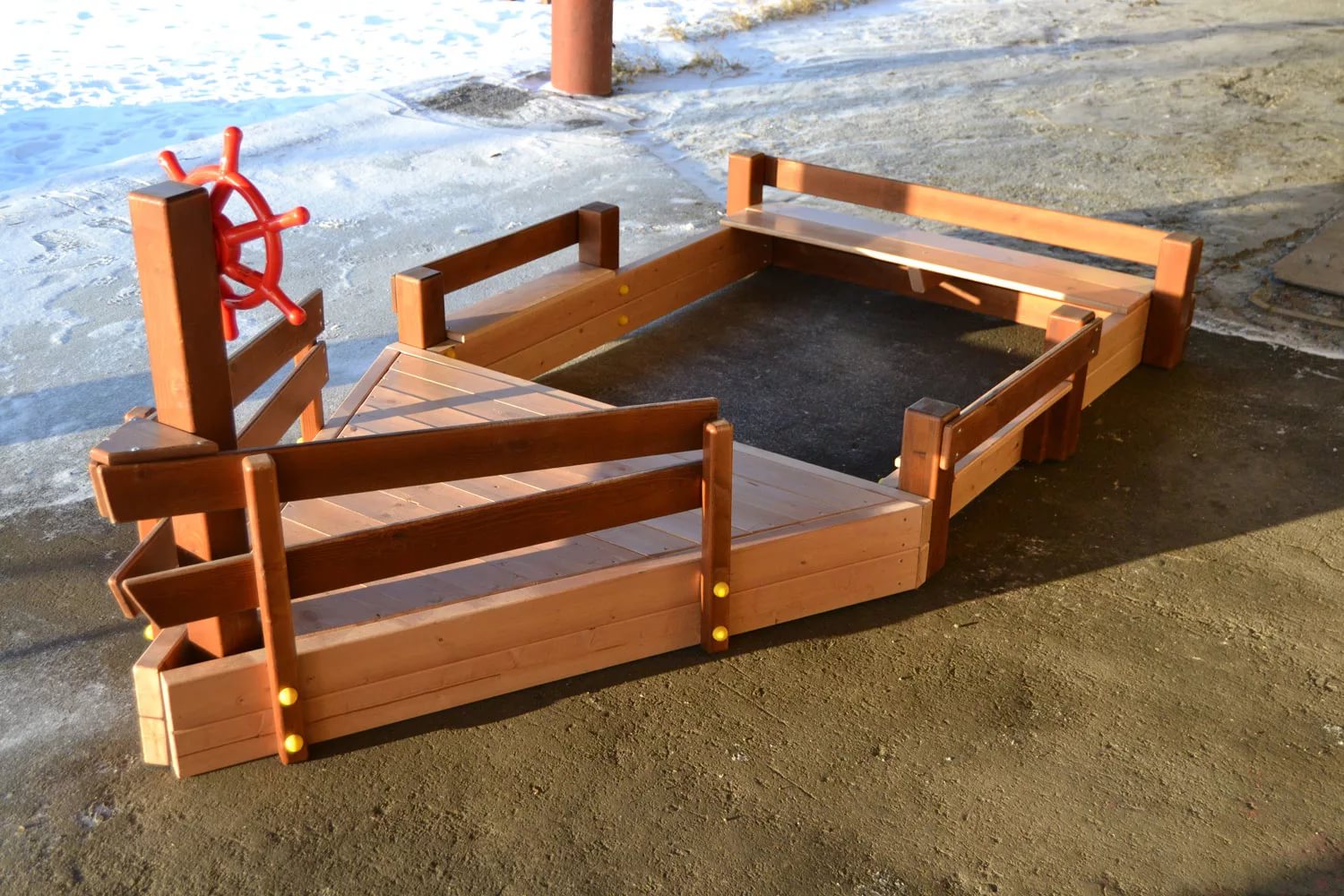 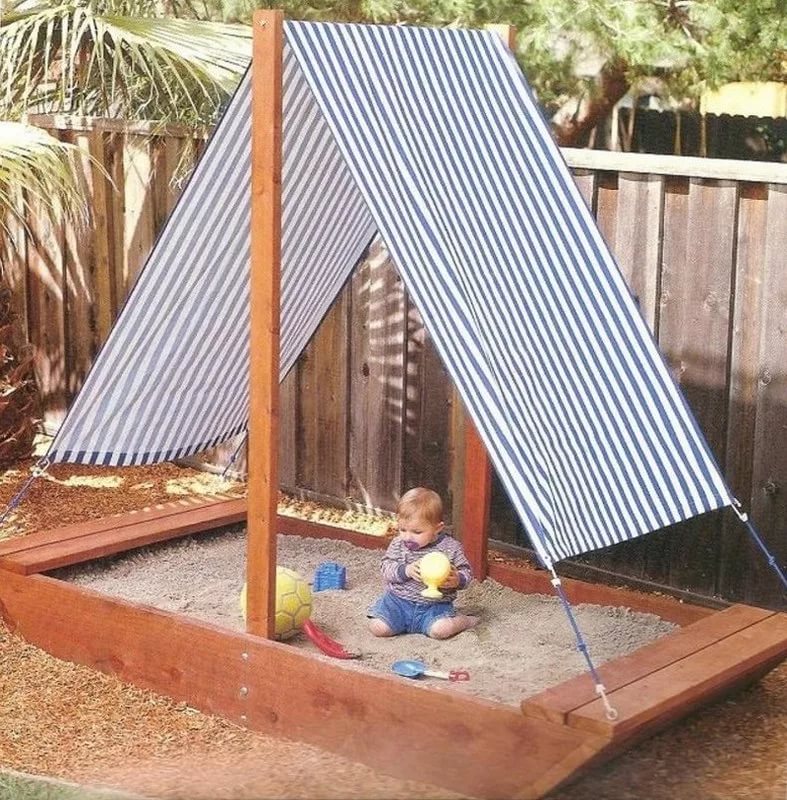 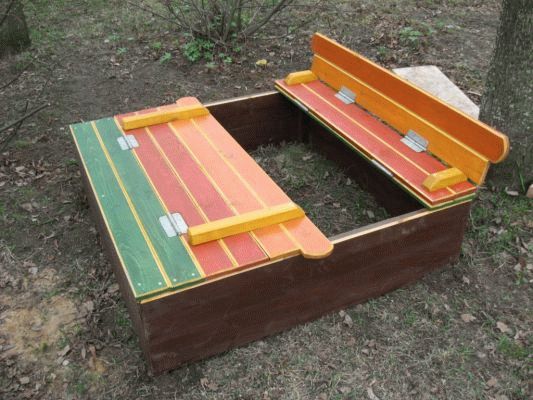 Игры в песочнице с выносным материалом
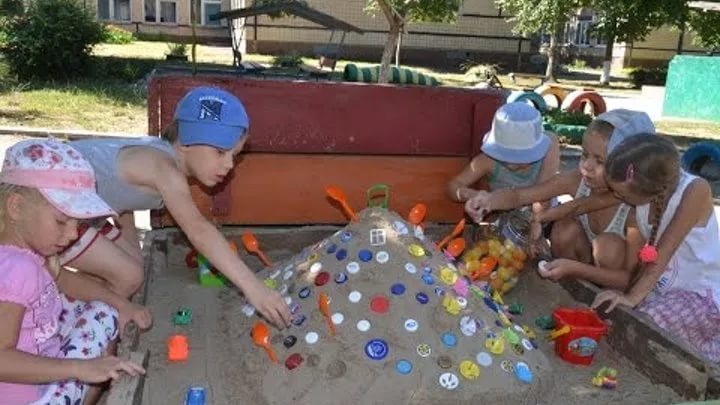 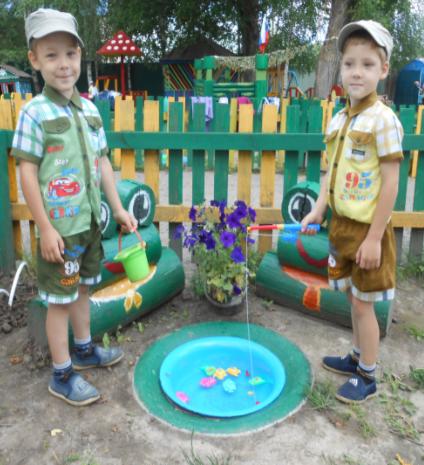 «Веселые лягушата» 
(зона для игр с водой)
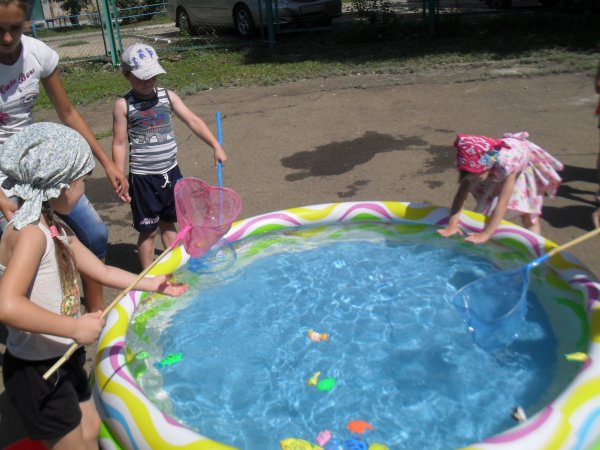 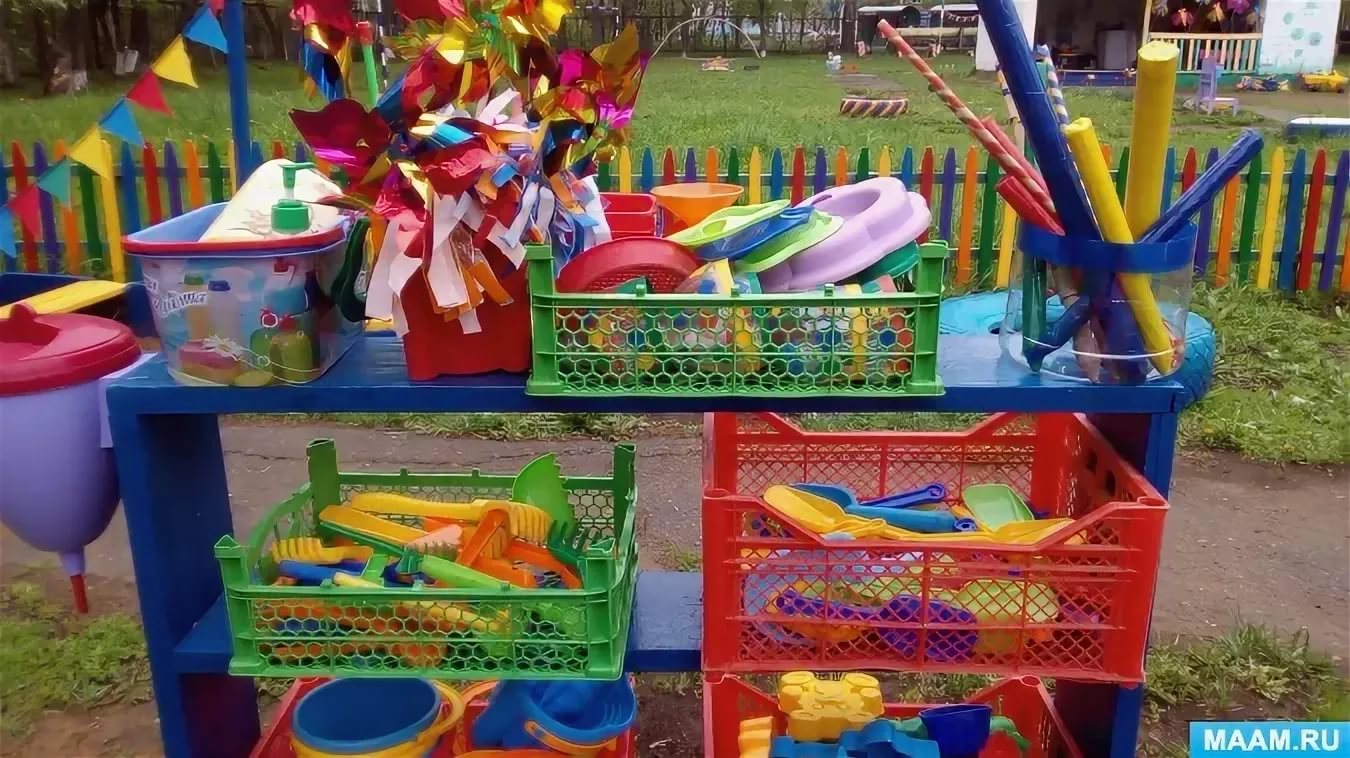 Центр здоровья
Процесс сохранения здоровья и укрепления иммунитета ребенка в дошкольном возрасте является решающим этапом формирования здоровой личности.
Дорожка здоровья в беседке
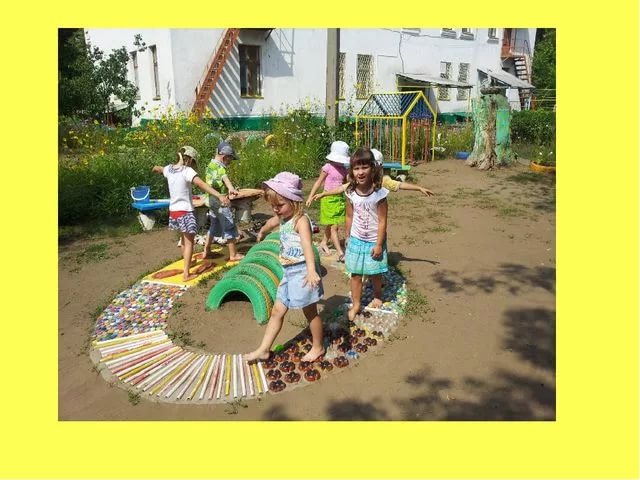 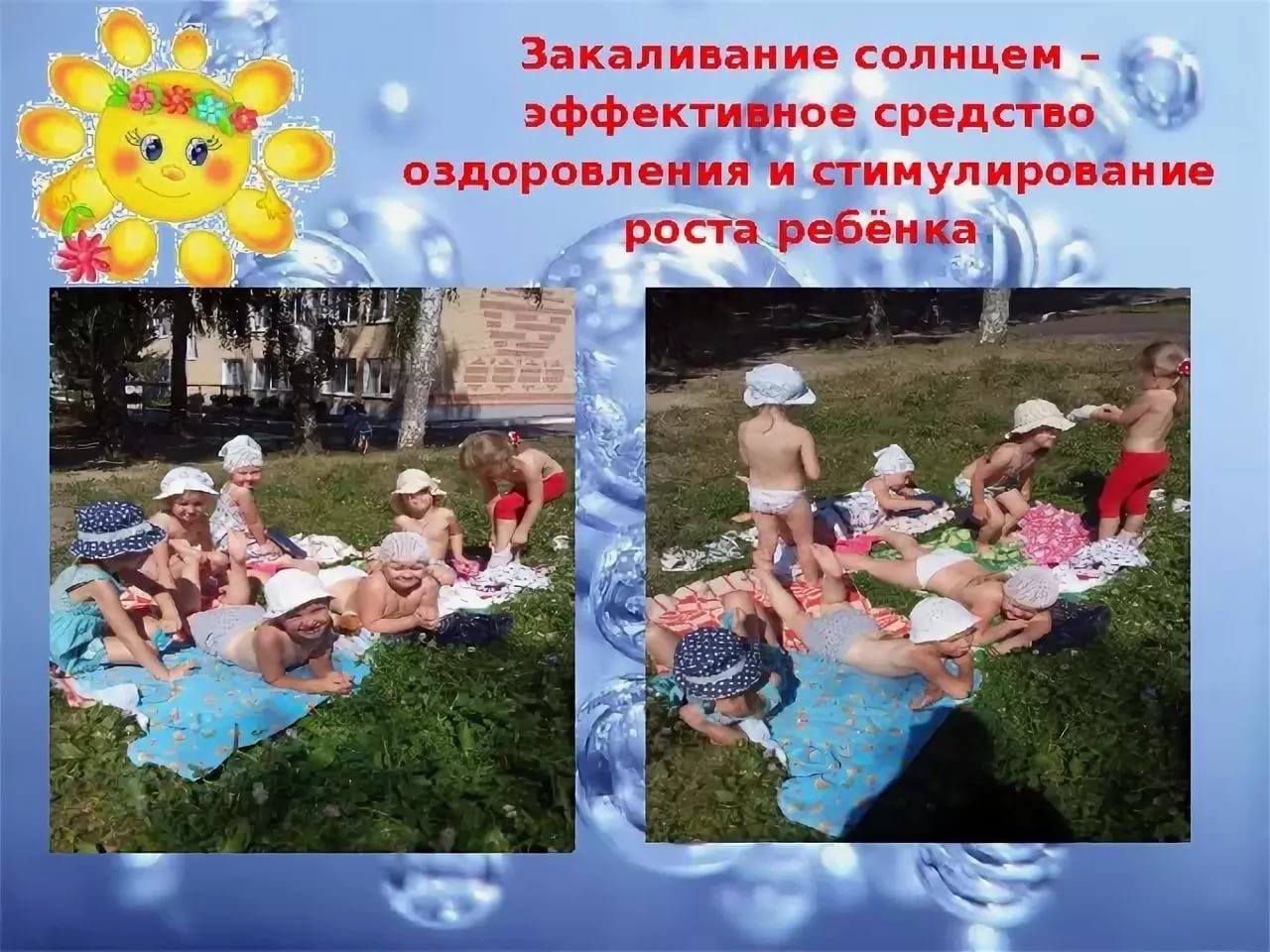 Центр экспериментирования
На участке созданы условия для экспериментирования и развития познавательной активности
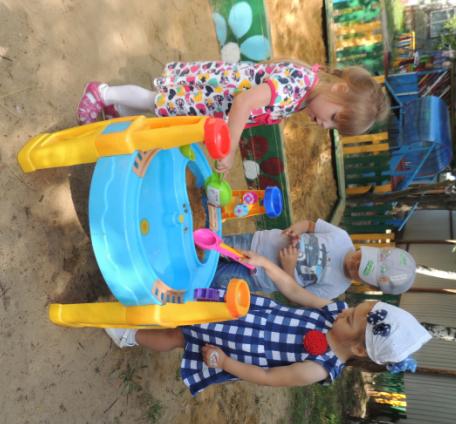 Стол для экспериментирования с водой и песком
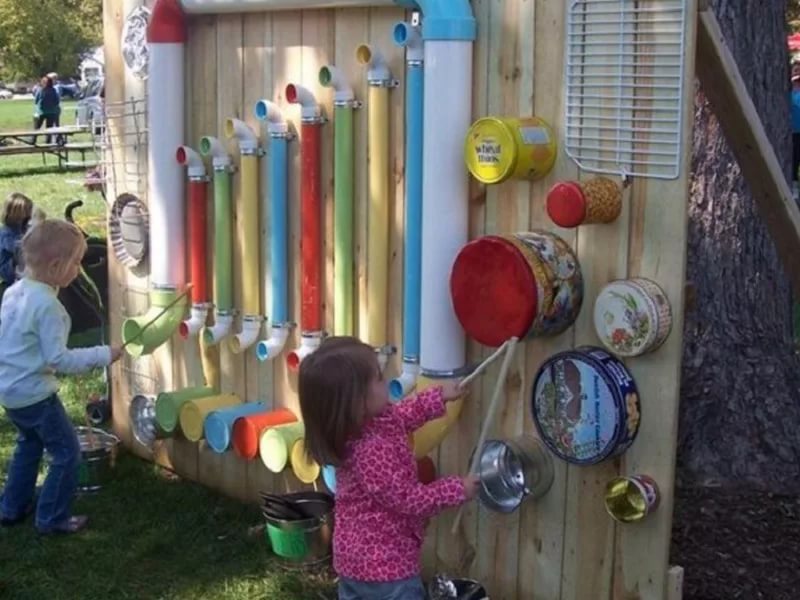 Двухсторонний стенд для экспериментирования с водой, песком и предметами
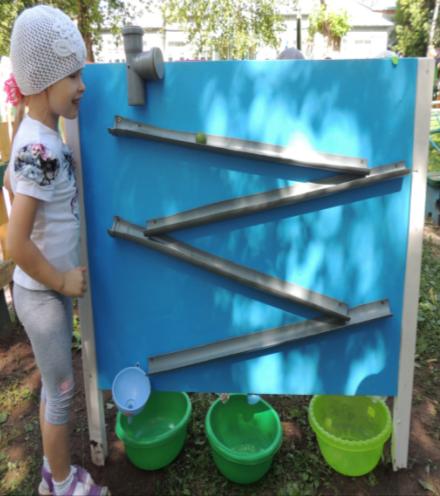 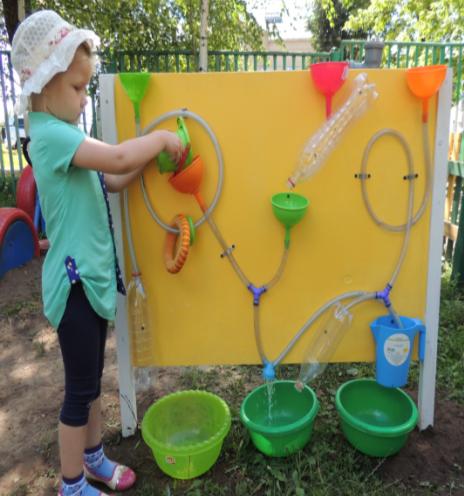 «Полоса препятствий»
(предназначена для развития прыжков, навыков лазания, пролезания)
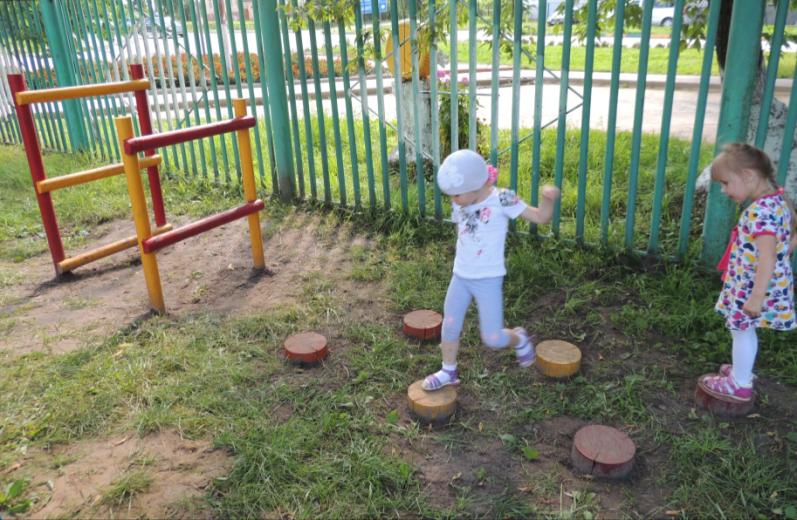 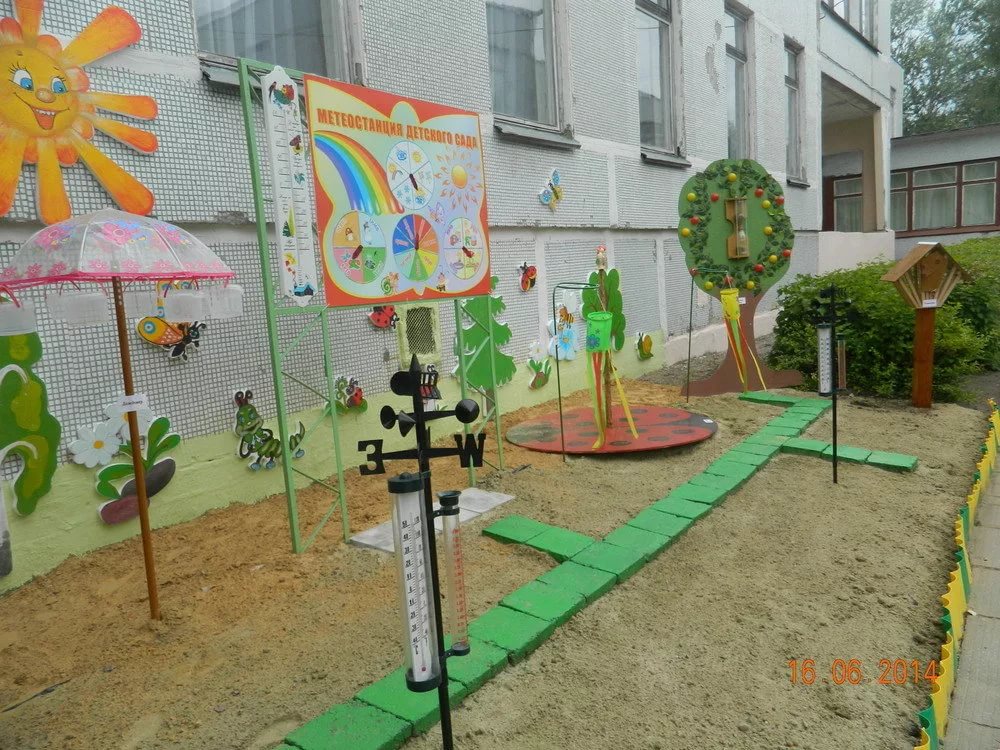 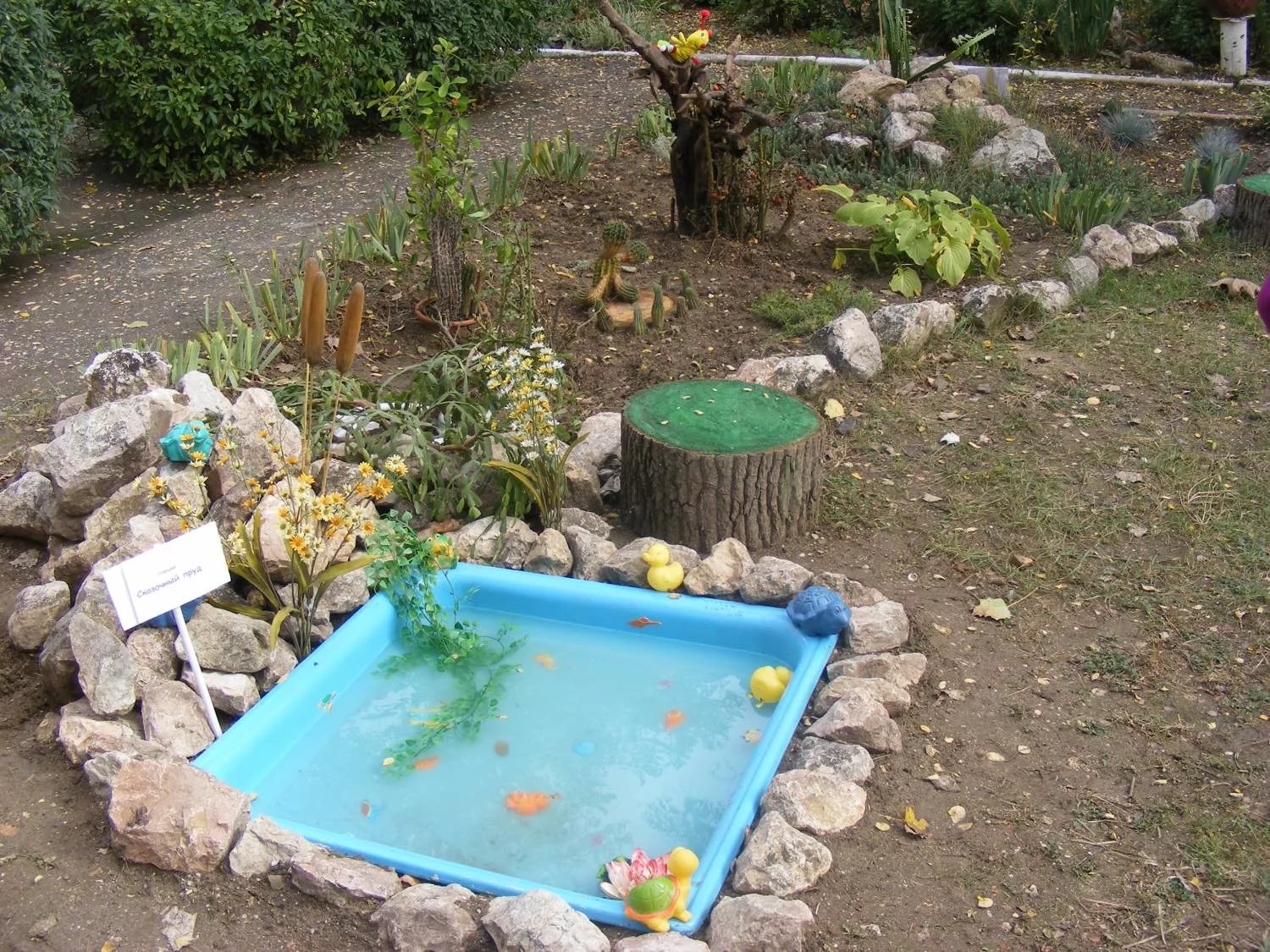